宣教关怀
阿爸天父，在英国宣教的阮文顺牧师和余惠信师母，将于十月初带领十六位会友前往土耳其短宣。求上帝与他们同在，从筹备到装备，出发到当地工作，整个团队都同心同行。他们中间更有人进一步蒙召成为传道人和长期宣教士。我们感恩，阮文顺牧师
1/2
宣教关怀
所牧养的励德堂，一位土生土长的信徒，Jerry 献身全职事奉。他刚从神学院毕业，并在九月加入励德堂服事的行列，主要牧养国际崇拜的信徒。愿主耶稣基督复活的大能充满他，能带动与栽培说英语的信徒，为天国大发热心。奉主耶稣基督的名，阿们。
2/2
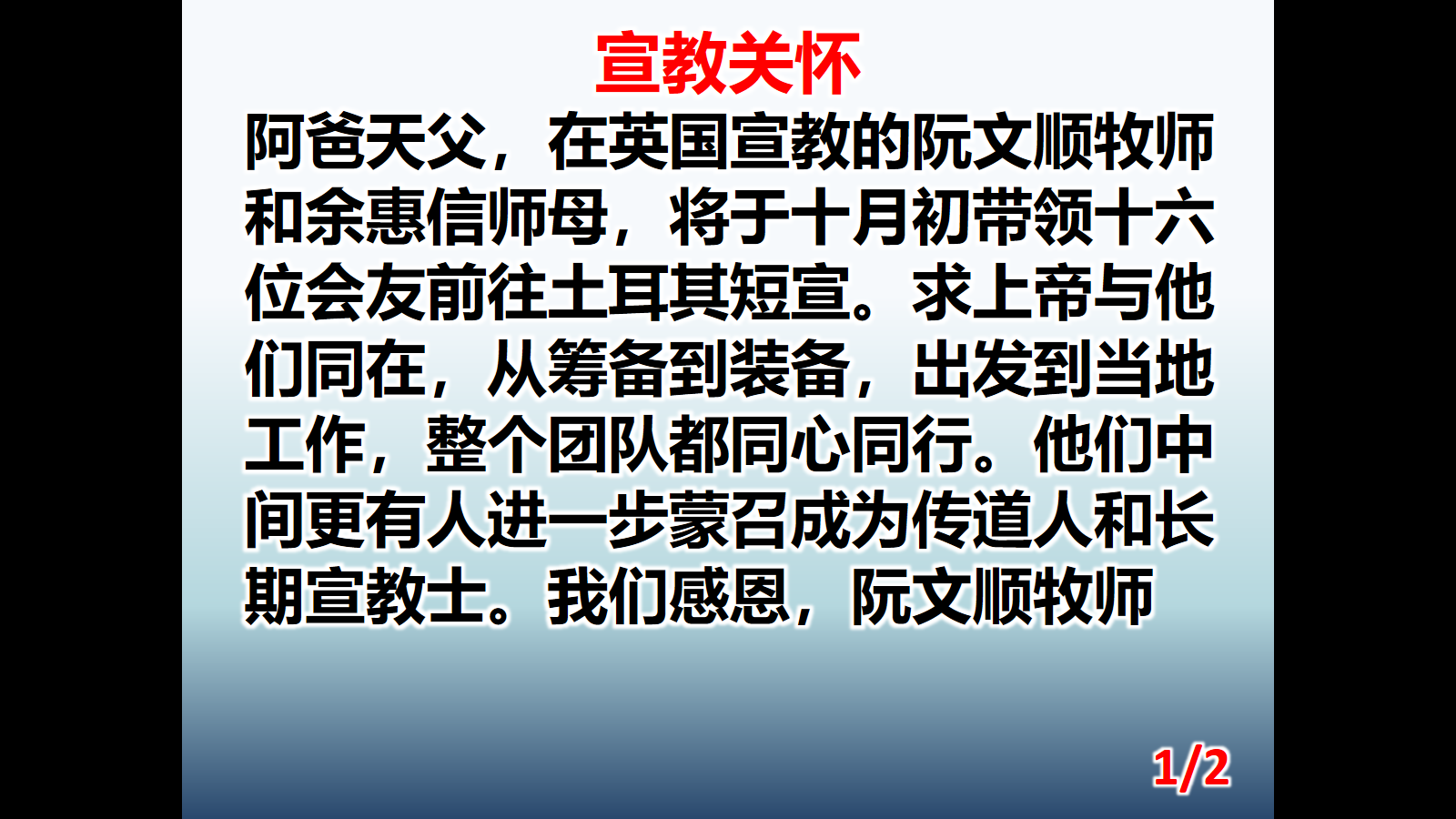 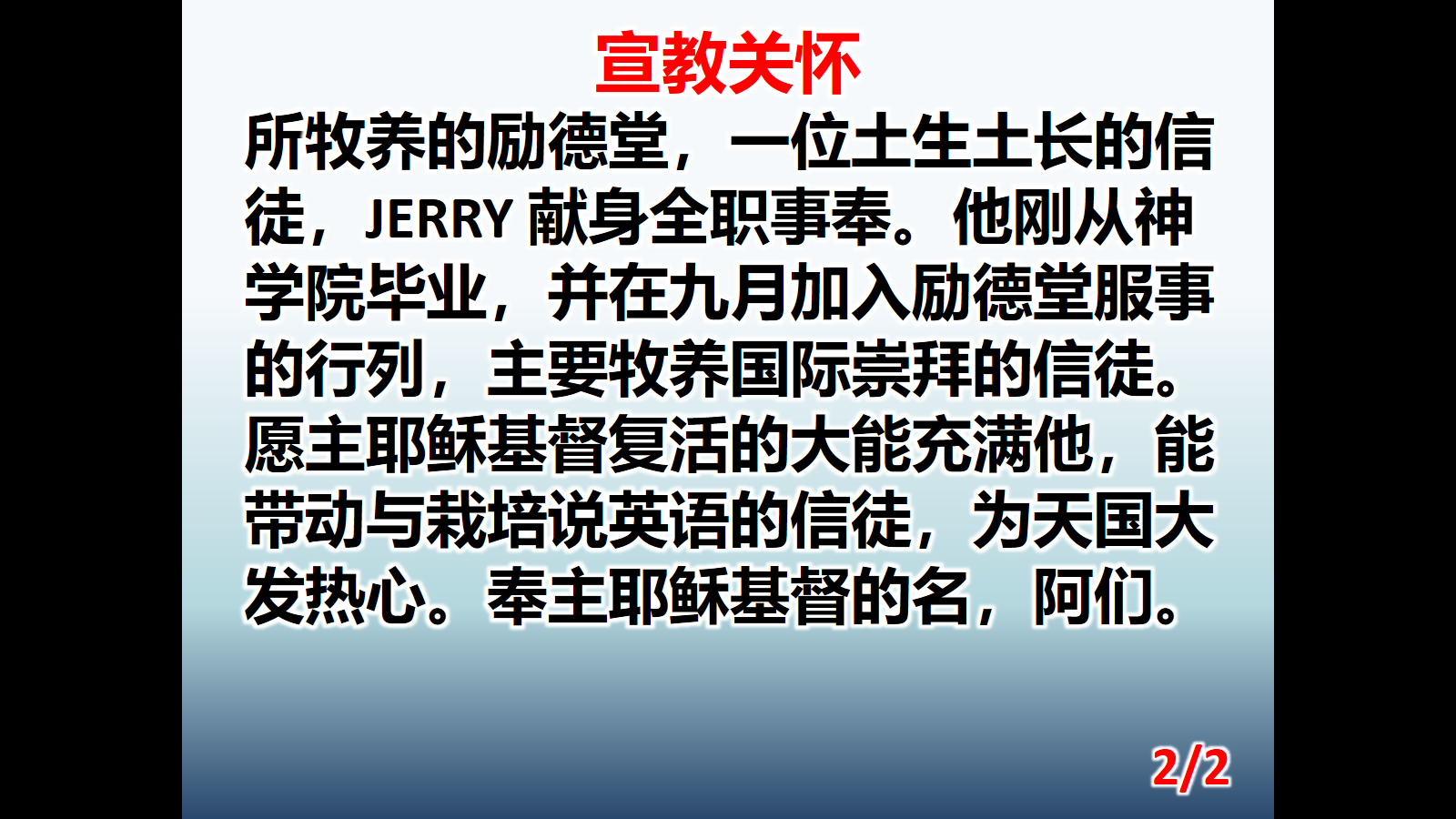